Positive Analysis of Pigouvian Tax under Different Market StructuresXingjian Angel RenSupervised by Dr. Bryan Buckley
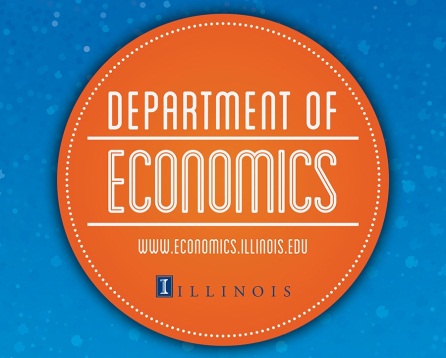 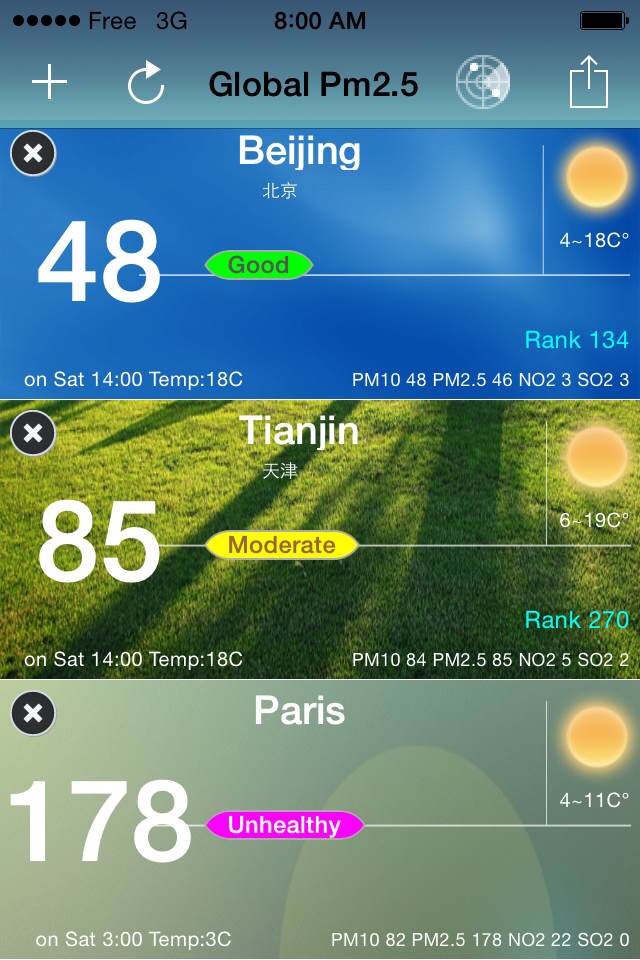 March 21st 2015
Paris, France
Dec 21st 2015
Tianjin, China
May 25th 2016
Tianjin, China
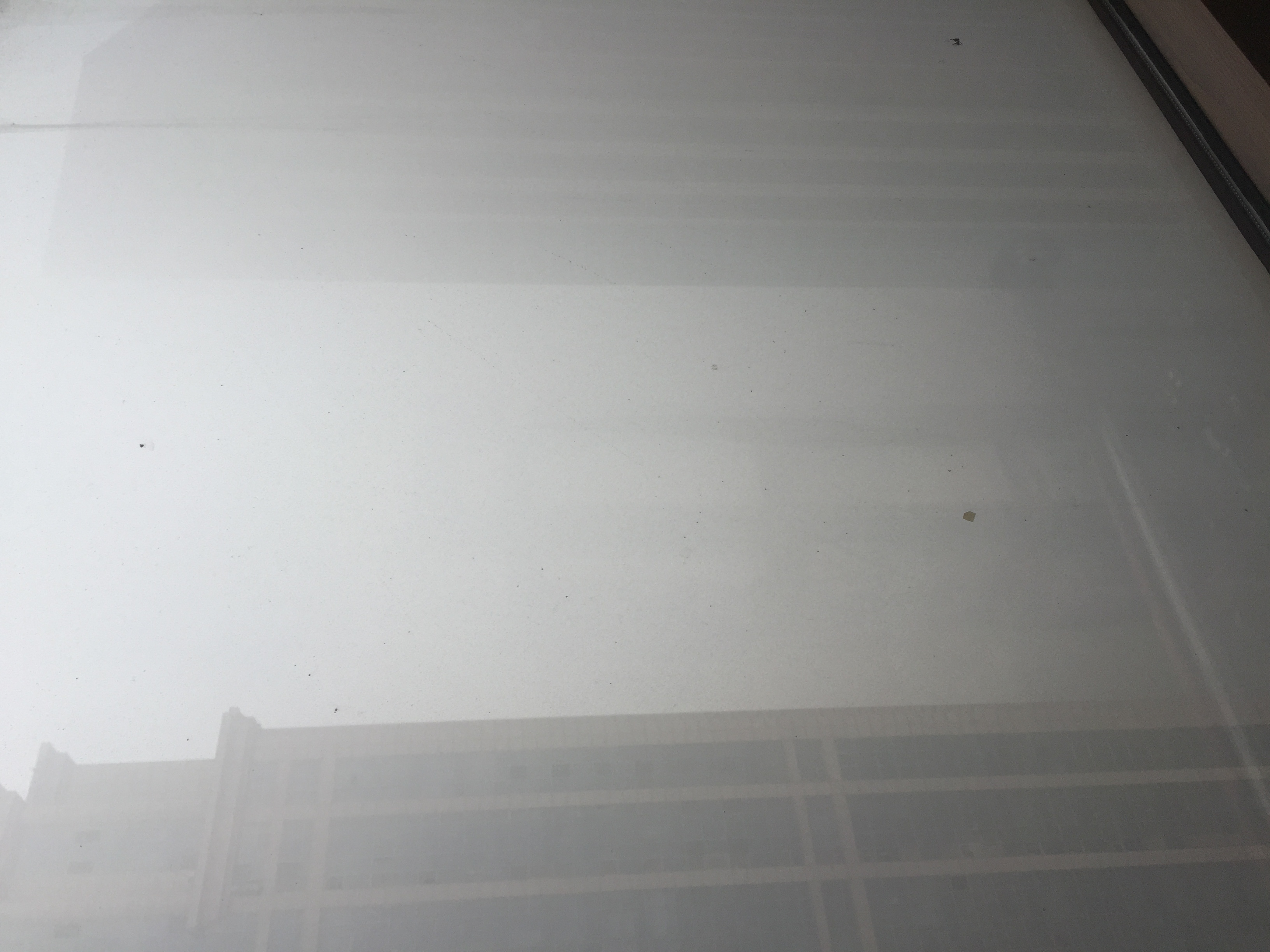 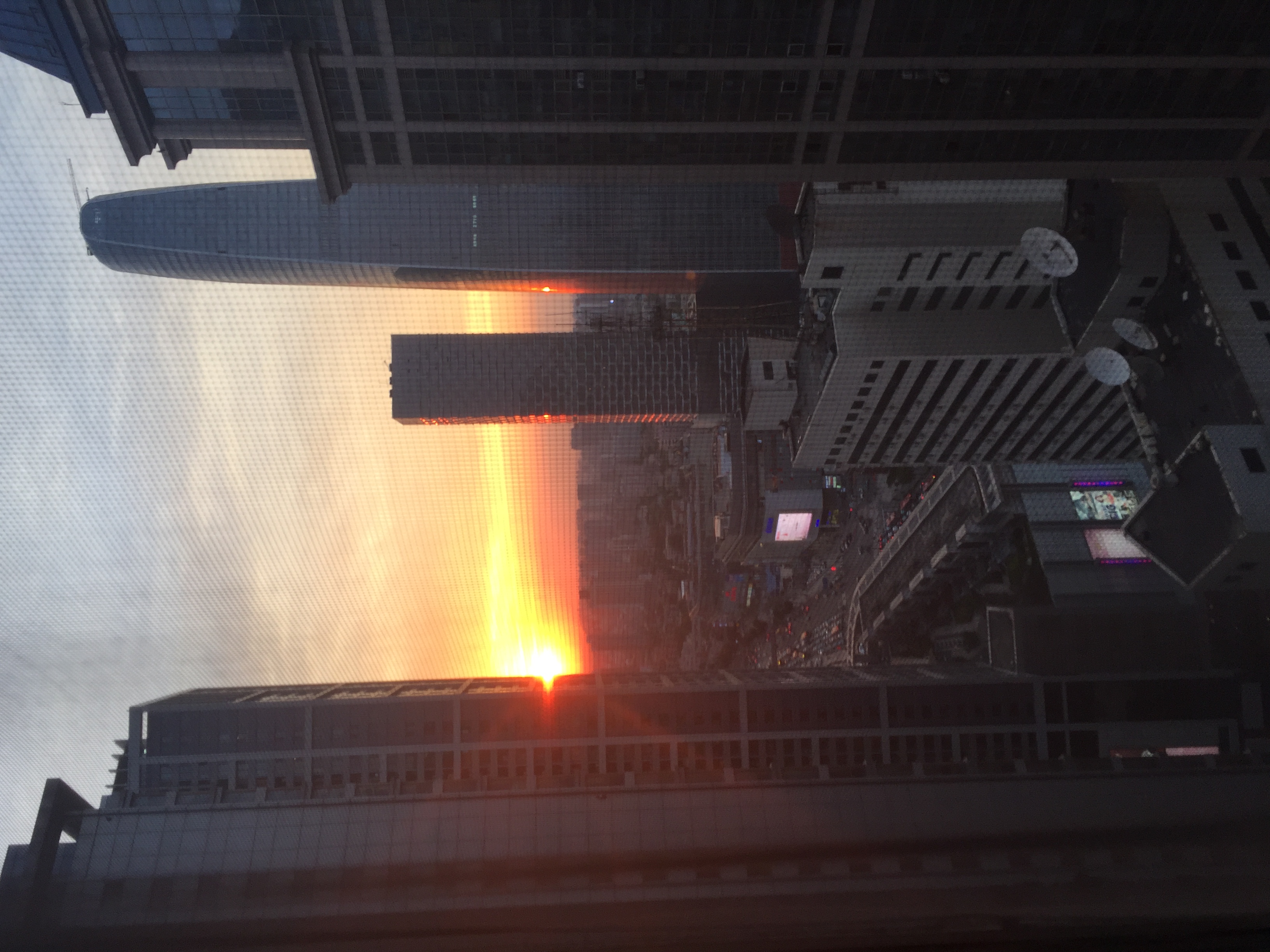 How can we solve the problem of air pollution?

ECON490: Environmental Economics
market failure: negative production externality

command and control policy
incentive based policy

Pigouvian tax is an incentive based policy
Pigouvian tax
Arthur Cecil Pigou
“the Economics of Welfare”
marginal private cost + tax = marginal social cost
market equilibrium = social efficient equilibrium
p
MPC + tax
MPC
D=MPB=MSB
Q
Qefficient
Qmarket
Outline
Pigouvian tax under perfect competition
Dennis and Glenn
Coase

Pigouvian tax under imperfect competition (monopoly)
Buchanan
Pigouvian tax under perfect competition
Dennis and Glenn:
Pigouvian tax works in the short run but is mathematically untenable in the long run.
Mathematical Analysis
Mathematical Analysis
Pigouvian tax under perfect competition
Coase:
Society will ultimately receive social optimum without government intervention and therefore any forms of correction like Pigouvian tax is distortive and shouldn’t be used.
confectioner vs. doctor

Limitations: property rights are identifiable
                            property rights are transferable     
                            transaction costs are low
                            contracts are enforceable
Pigouvian tax under imperfect competition (monopoly)
Buchanan:
Pigouvian tax will further the misallocation of resources associated with the negative externality.
Mathematical Analysis
Conclusion
Solving the problem of air pollution is far complex than simply imposing the Pigouvian tax since people change their behaviors accordingly. And it is hard to predict human incentives and behaviors. Therefore, in order to either support the Pigouvian tax or oppose it, we need to find data to backup our statement.
Bibliography
Pigou, A.C. (1932). The Economics of Welfare (fourth edition), MacMillan, London.
Dennis W. Carlton and Glenn C. Loury (1980), “The Limitations of Pigouvian Taxes as a Long-Run remedy for Externalities”, The Quarterly Journal of Economics Vol. 95, No.3, 559-566
R. H. Coase(1960), “The Problem of Social Cost”, The Journal of Law and Economics, Vol.3 
Buchanan, I.M. (1969), "External Diseconomies, Corrective Taxes and Market Structure", American Economic Review 59(1), 174-177.